Infraestructura de Datos Espaciales del Conurbano Bonaerense

www.ideconurbano.ungs.edu.ar  






Un recurso en la formación académica
INTRODUCCIÓN

   La IDE del Conurbano. 

Laboratorio de Sistemas de Información Geográfica. Área de Tecnologías de la Información Geográfica y Análisis Espacial. Instituto del Conurbano. Universidad Nacional de General Sarmiento.
  Aplicaciones:
 Tecnicatura Superior en Sistemas de Información Geográfica. (Presencial y Virtual). (2014-2017)
 Servicios a la comunidad:
 Municipalidad de Quilmes. Subsecretaría de Desarrollo Social (2015)
 Digitalización del Catastro. Ministerio del Interior y Transporte. (2015-2016)
 Desarrollos propios: QR.
INTRODUCCIÓN

     Aplicaciones:
 Tecnicatura Superior en Sistemas de Información Geográfica.  ( Presencial y Virtual 2014-2017).

 Capas de Información disponibles (capas vectoriales y raster)
 Repositorio de Documentación (Libros y documentos).
 Grupos de trabajo por asignatura
INTRODUCCIÓN

   La IDE del Conurbano. 

  Aplicaciones:
  Servicios a la comunidad:
 Municipalidad de Quilmes. Subsecretaría de Desarrollo Social (2015)

 Repositorio de Información geográfica y alfanumérica (vectorial y tablas).
 Grupos de trabajo.
 Formación de recursos humanos
INTRODUCCIÓN

   La IDE del Conurbano. 

  Aplicaciones:
  Servicios a la comunidad:
  Curso de Tecnologías de la Información Geográfica aplicados a la modernización del catastro municipal.. Ministerio del Interior y Transporte. (2015-2016)
INTRODUCCIÓN

   La IDE del Conurbano. 

  Aplicaciones:
  Servicios a la comunidad:
 Repositorio de Información geográfica
 y alfanumérica (vectorial y tablas).
  Repositorio de Documentación 
     (Libros y documentos).
 Grupos de trabajo.
 Formación de recursos humanos
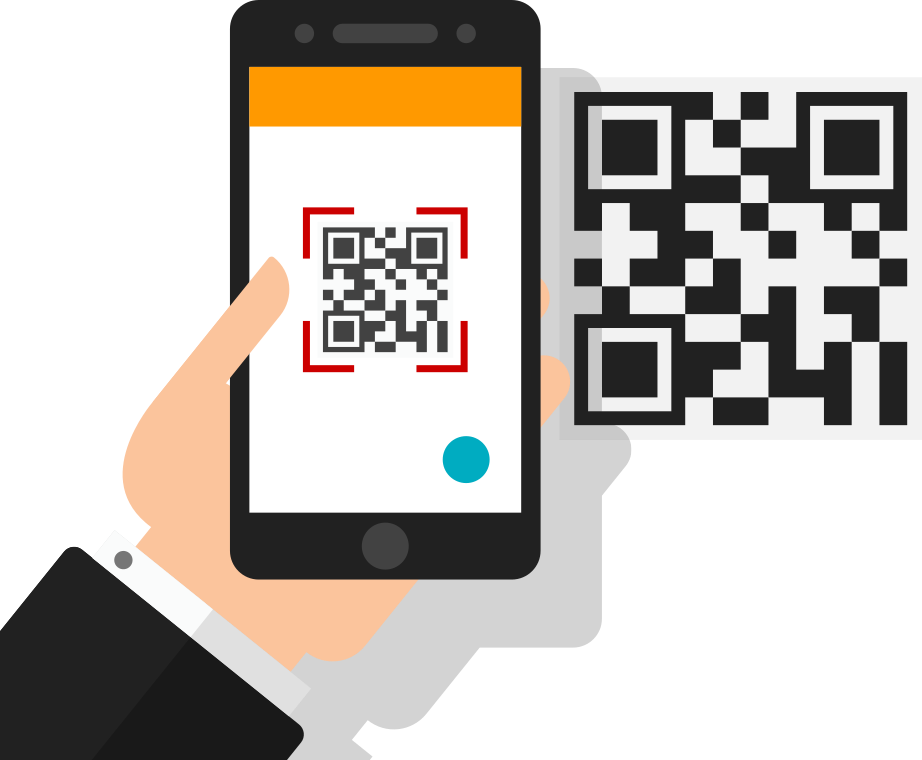 INTRODUCCIÓN

   La IDE del Conurbano. 

  Aplicaciones:
   Desarrollos propios: QR.
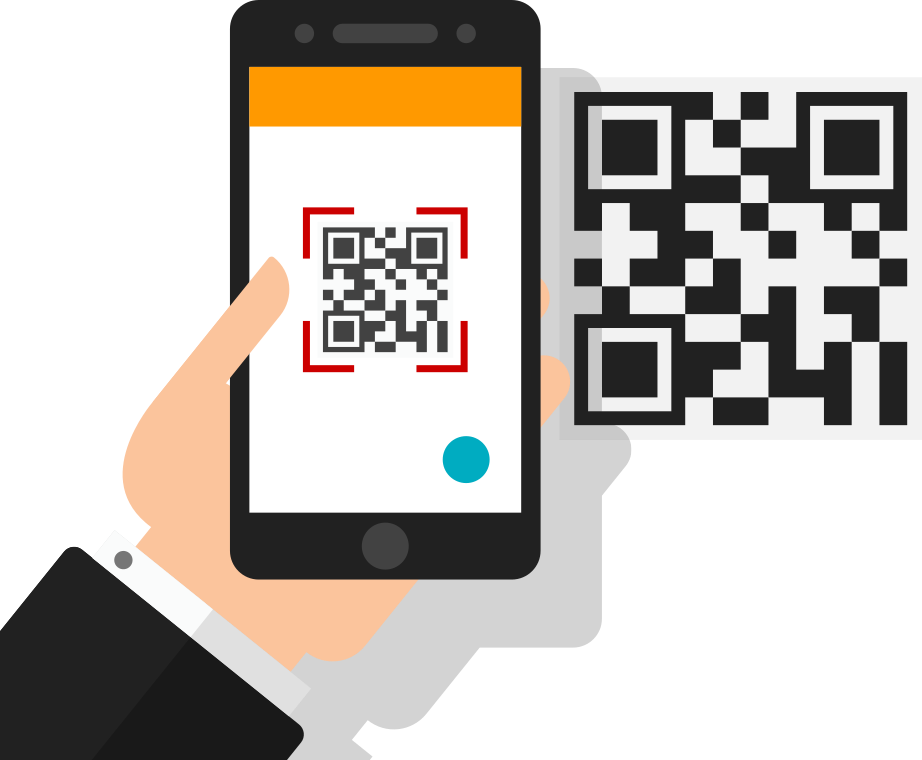 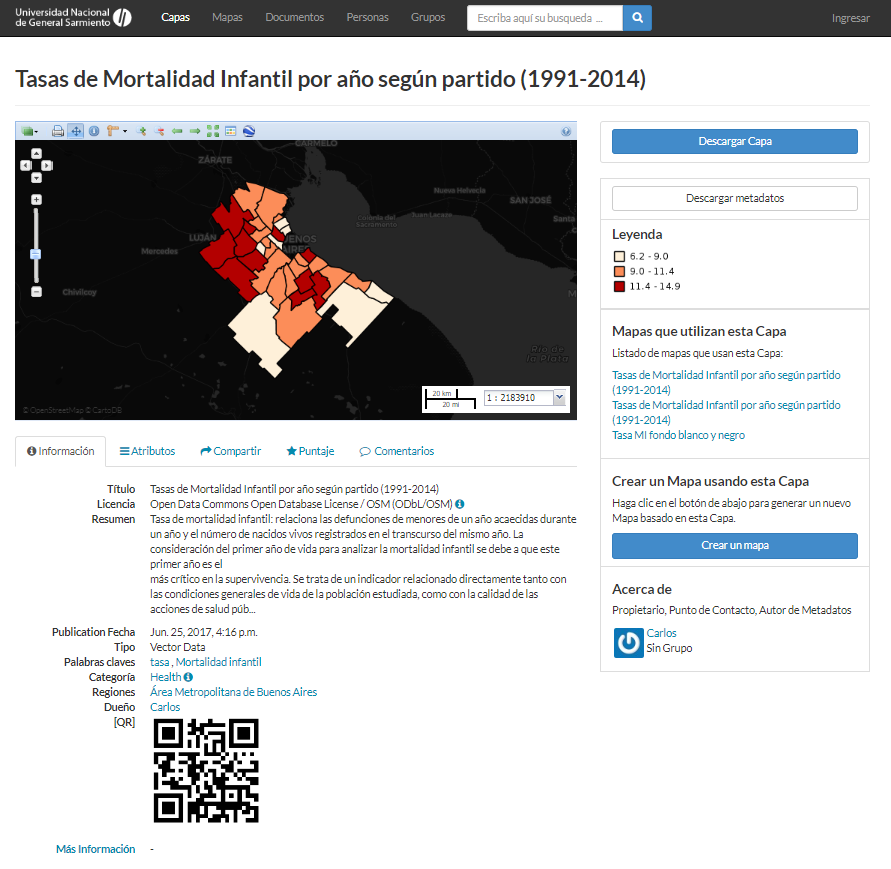 1.- El usuario ingresa a la IDE, encuentra una capa de su gusto:
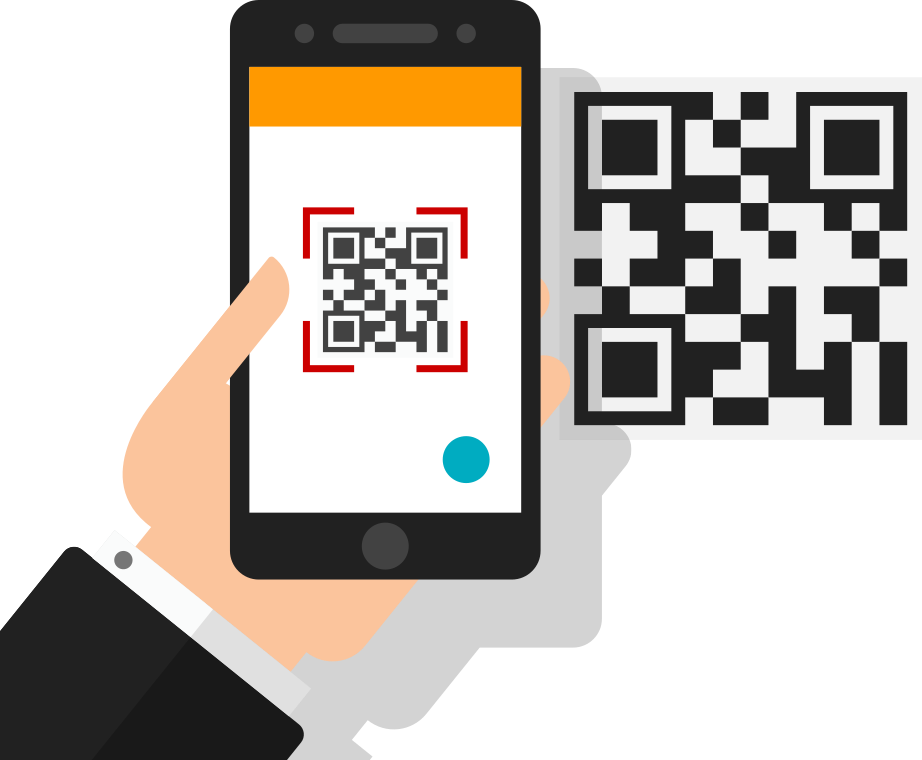 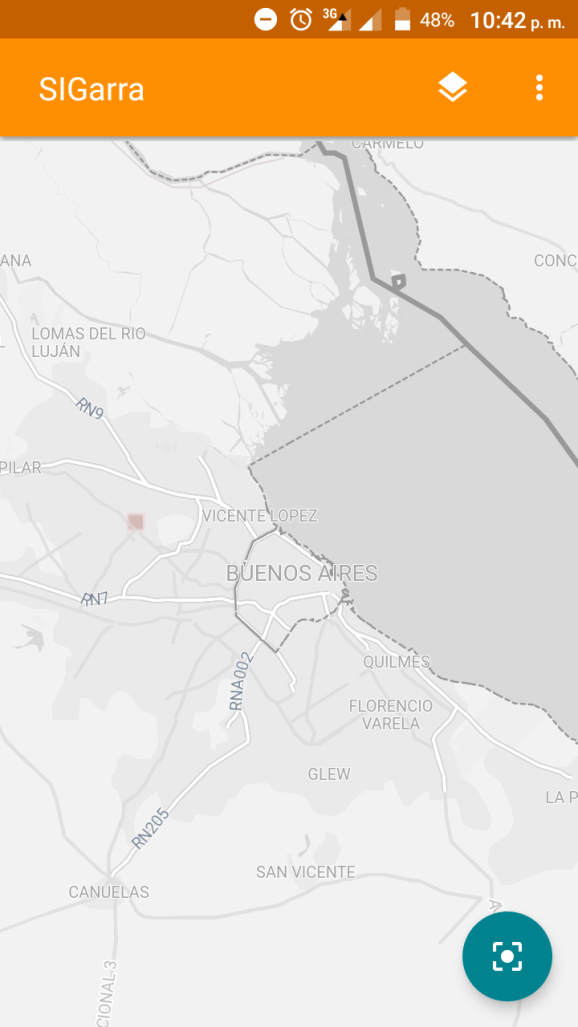 2.- Saca su celular, ejecuta la App:
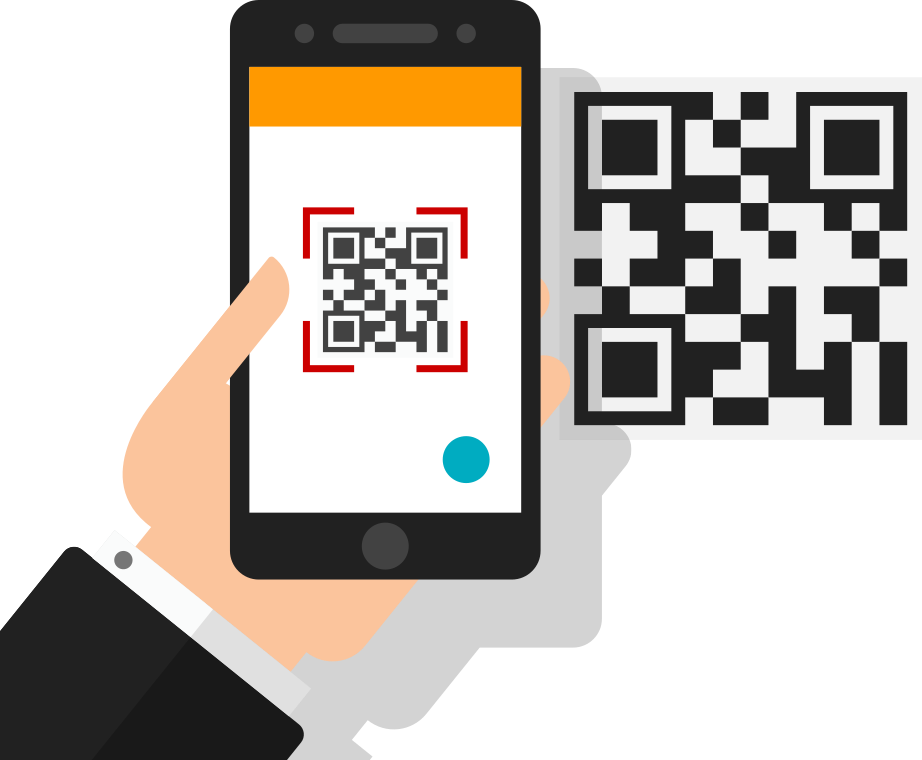 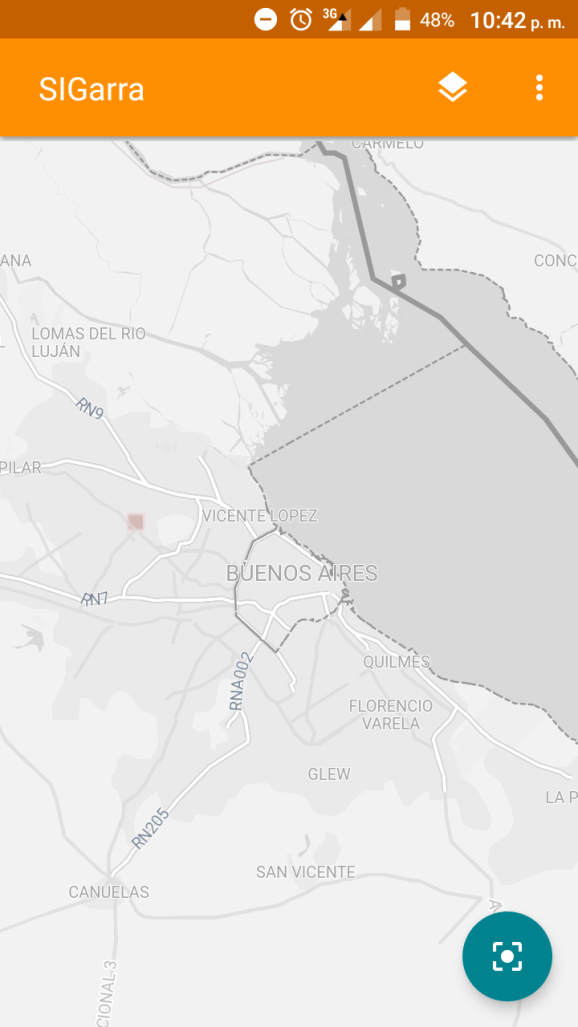 2.- Saca su celular, ejecuta la App:
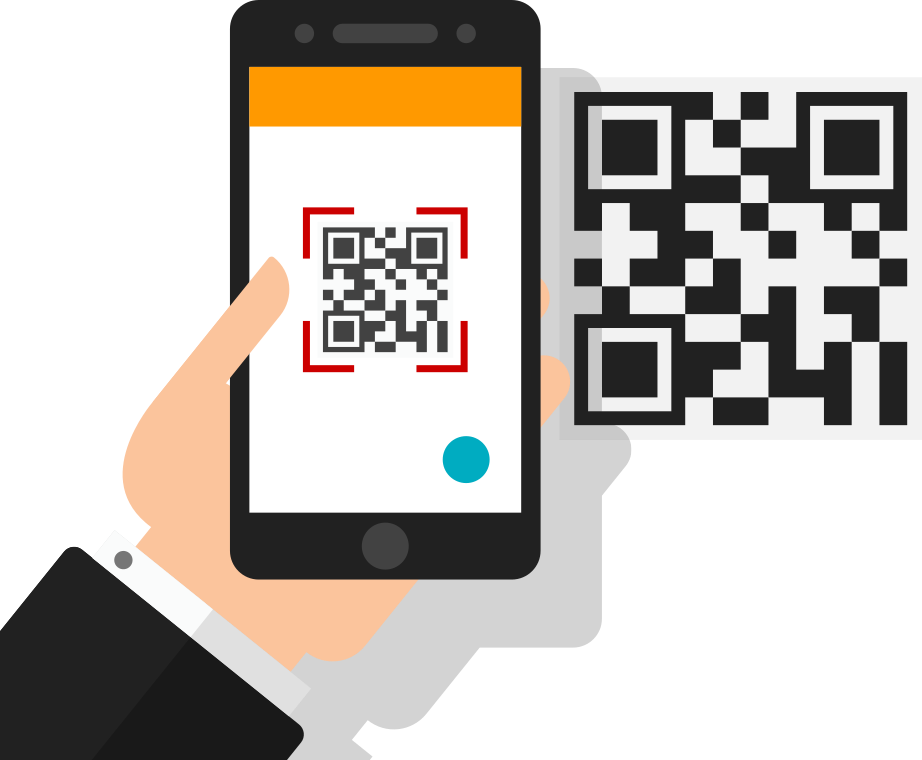 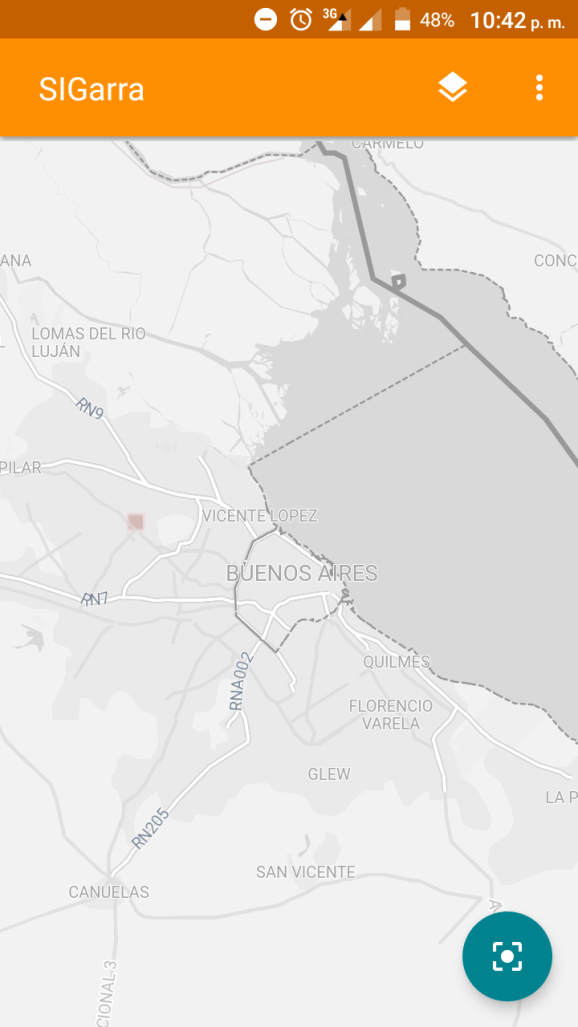 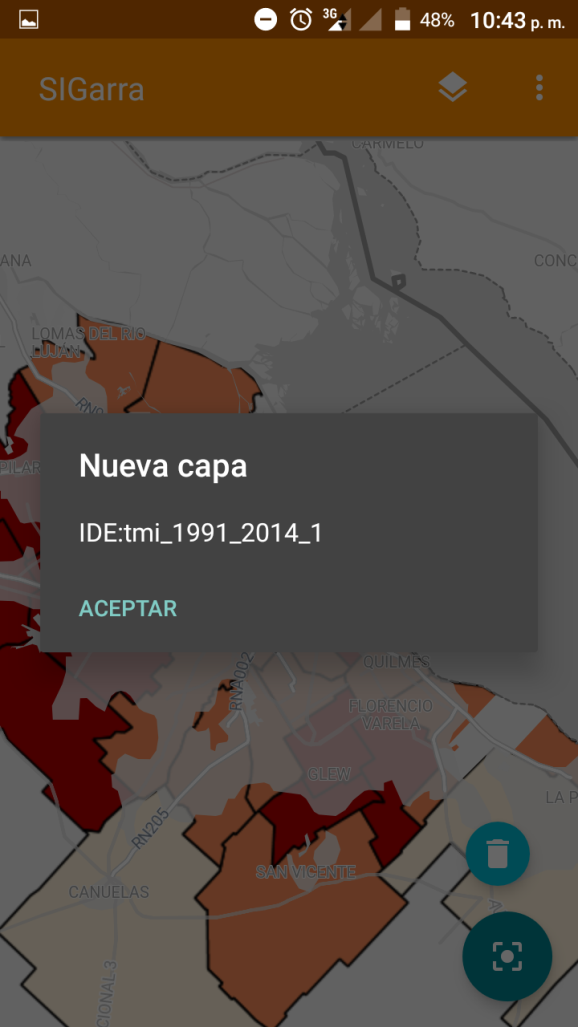 2.- Saca su celular, ejecuta la App. Presiona el botón circular que abre el scanner para leer el QR:
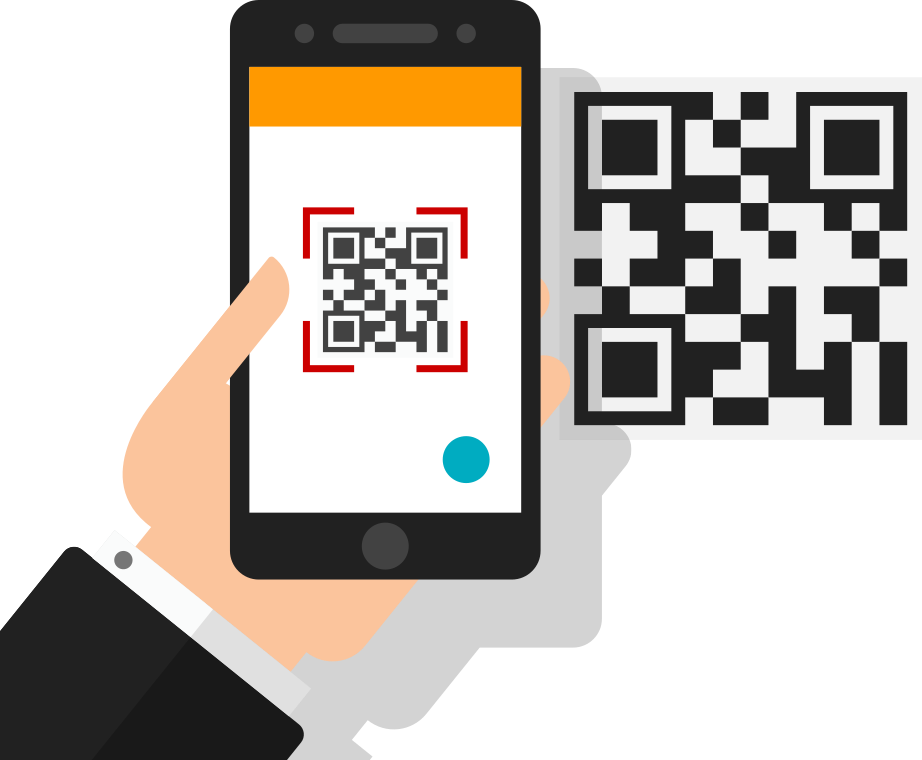 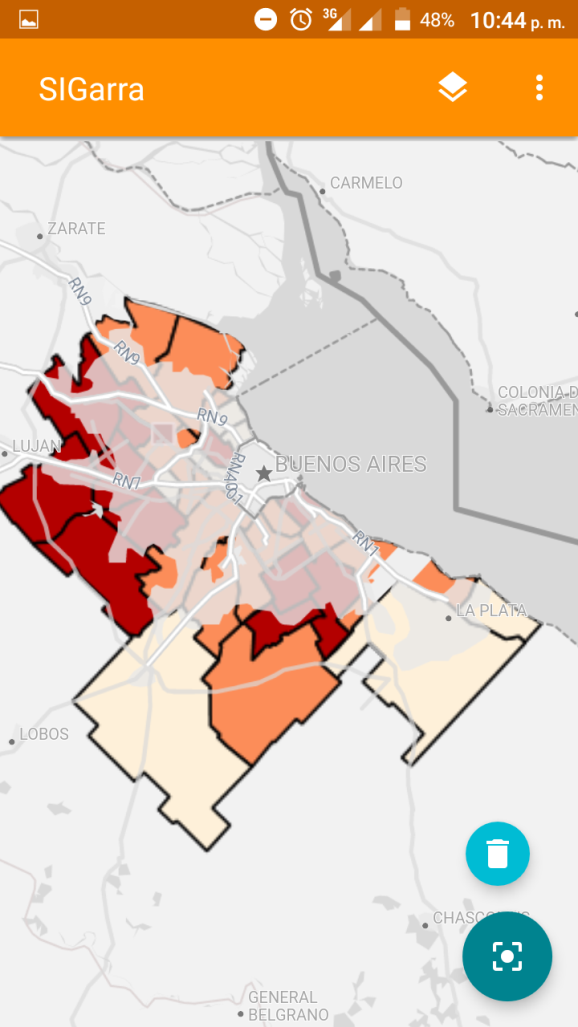 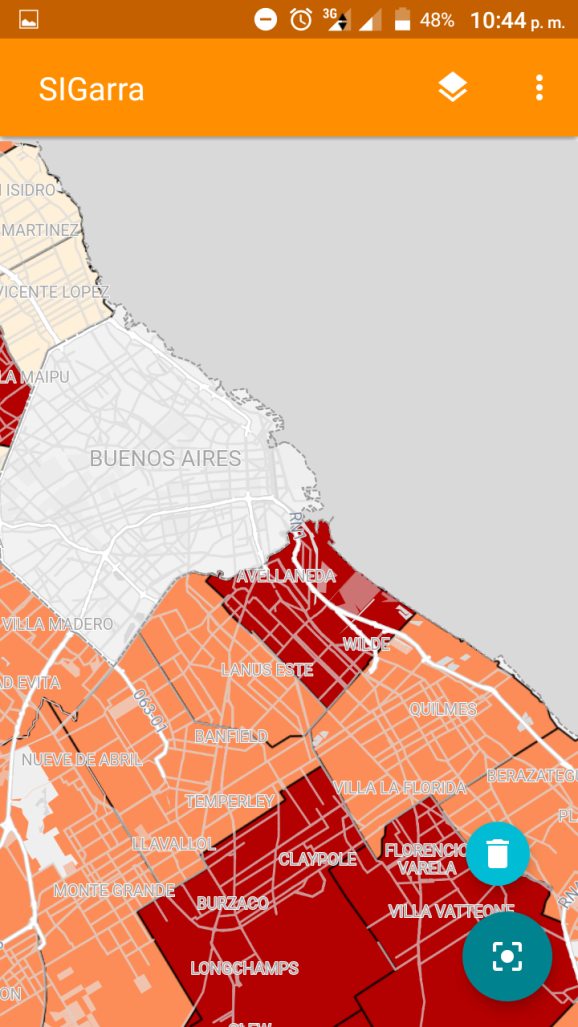 3- Listo ya incorporó la capa a su mapa (mediante WMS). 
Esta mancha blanca que se ve son calles en formato vectorial que se posicionan sobre lo leído -cortesía de MapTiler. Luego un zoom a la caoa.
MUCHAS GRACIAS¡¡¡

Visiten: www.ideconurbano.ungs.edu.ar



ncaloni@ungs.edu.ar